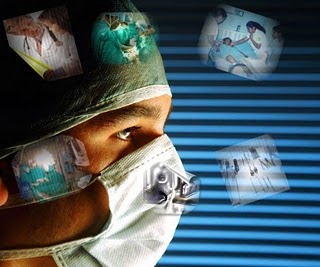 Sistema Experto para el diagnòstico de Cáncer en la Glándula TiroideSIECAT
Integrantes:
Cristina Ponce Esmeraldas
Fernando Ramírez
2012-2013
Relación informática y medicina
Agrupa los campos  de l software y el hardware para uso de la medicina.
Refuerzan y mejora la toma de decisiones medicas y la atención del paciente.
ENUNCIADO DEL PROBLEMA
Los síntomas del cáncer de la glándula tiroides suele confundirse con los síntomas de otr.as enfermedades.

Severos efectos negativos en la salud del paciente.
Ejemplos de Sistemas Experto
Control de Anestesia
MECCA


SISTEMA PARA TRATAMIENTO
    DE URGENCIA CARDIACAS. 

HDDR 

PROSTANET
Tratamiento para una urgencia cardiaca.
Diagnostico Reumatológico
Diagnostico de cáncer en la próstata.
OBJETIVOS
Desarrollar un Sistema Experto para diagnostico medico basado en la técnica de redes bayesianas.
FUNDAMENTOS TEORICOS
Teorema de Bayes
  Fue elaborado en base a la necesidad de establecer las probabilidades de causas (accidentes o factores) que hayan actuado sobre sucesos o acontecimientos ya constatados.
	
	 P (A y B) =    P (A) x P (B/A)	                                                             				P (B)
MODULO BAYESIANO
Redes Bayesinas

Una red bayesiana es un modelo grafico para representar dependencias e independencias probabilísticas, lo que en el grafico se reconoce como un enlace.
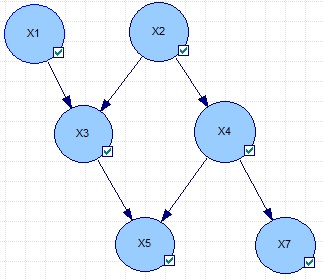 Las redes bayesianas proporcionan modelos de razonamiento cuyo objetivo es el de explicar los resultados de la inferencia, estos modelos de razonamiento son conocidos como modelos canónicos.
Construcción de Modelo
Identificar las variables que intervienen en el modelo real.

Identificar como se relacionan las variables.

Obtener las probabilidades condicionales asociadas a cada nodo del grafo.
Modelo Canónico
Ventajas
Enriquece el conocimiento en función de predicciones.
Es consecuencia directa del razonamiento intuitivo.
Trata de incorporar conocimientos previos sobre las inferencias que se desean obtener.
Desventajas	
Es vulnerable a intereses.
Para el análisis requiere de un conocimiento previo.
Incorpora un elemento de subjetividad.
Cáncer de la Glándula Tiroides
El cáncer de tiroides es un tumor maligno de crecimiento localizado dentro de la glándula tiroides.
METODOLOGIA DE IMPLEMENTACIÓN DE LA RED BAYESIANA
Entrevistas con el experto oncólogo.
Definición de variables.
Construcción del grafo.
Elaboración del modelo grafico.
Uso de modelos canónicos.
Definición de Probabilidades Condicionales.
Entrevistas con el experto oncólogo
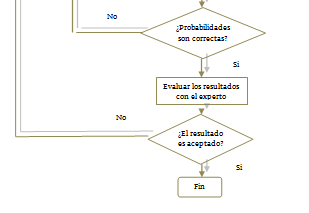 Definición de variables
Grafo Red Bayesiana SIECAT
Diagnostico de la Entrevista
Diagnostico Clínico
Diagnòstico General
Análisis de Sensibilidad
Por medio del software GeNie se utilizo el método de análisis de sensibilidad de tipo probabilístico, para dicho análisis se ingreso evidencia sobre una variable a la vez.
Analisis de Sensibilidad
Diagnostico Clìnico
Diagnostico General
Modelo Canonico Noisy OR
El modelo canónico Noisy-Or fue aplicado al modelo de Diagnostico de la entrevista, diagnostico clínico y diagnostico general por ende se considero que la influencia de cada nodo es independiente para determinar el cáncer a la glándula tiroides.
Probabilidades Condicionales

¿Cuál es la probabilidad de que un individuo sea candidato a tener cáncer dado que el diagnostico de la entrevista es positivo?
¿Cuál es la probabilidad de que las glándulas tiroides presenten cambios dado que el diagnostico de la entrevista es positivo?
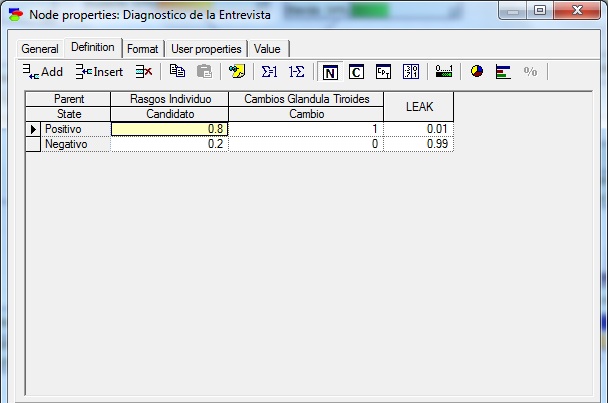 Probabilidades de Base

¿Cuál es la probabilidad de que el individuo no sea candidato y no haya cambios en la glándula tiroides?  
¿Cuál es la probabilidad de que no haya cambios y la ecografía sea normal?
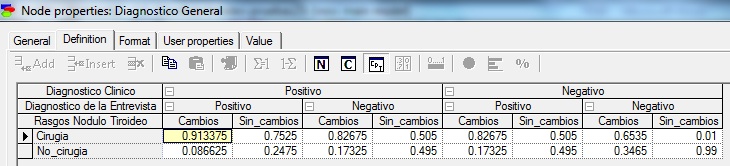 SIECAT
Resultado de Diagnostico
Conclusión
Se ha realizado el estudio crítico sobre la implementación de métodos para sistemas expertos y concluimos que la implementación mediante redes bayesianas es la más adecuada para implementar herramientas de diagnostico medico; porque  es el mejor método para evaluar la probabilidad de que dos eventos o sucesos diferentes ocurran simultáneamente.
GRACIAS